Using Data to Pitch Opportunities and Investments
December 2015
Why a pitch isn’t a proposal…
Keep It Simple
[Speaker Notes: A pitch is what you use to demonstrate value. A proposal is a detailed plan of how you’re going to meet your objectives.]
Why a pitch isn’t a proposal…
Keep It Simple
Keep It SIMPLE
[Speaker Notes: A pitch is what you use to demonstrate value. A proposal is a detailed plan of how you’re going to meet your objectives.]
Why a pitch isn’t a proposal…
Keep It Simple
Keep It SIMPLE
Tell a Story (demonstrate value)
[Speaker Notes: A pitch is what you use to demonstrate value. A proposal is a detailed plan of how you’re going to meet your objectives.]
Why a pitch isn’t a proposal…
Keep It Simple
Keep It SIMPLE
Tell a Story (demonstrate value)
Provide KEY information
[Speaker Notes: A pitch is what you use to demonstrate value. A proposal is a detailed plan of how you’re going to meet your objectives.]
Why a pitch isn’t a proposal…
Keep It Simple
Keep It SIMPLE
Tell a Story (demonstrate value)
Provide KEY information
Quantify where possible
[Speaker Notes: A pitch is what you use to demonstrate value. A proposal is a detailed plan of how you’re going to meet your objectives.]
Why a pitch isn’t a proposal…
Keep It Simple
Keep It SIMPLE
Tell a Story (demonstrate value)
Provide KEY information
Quantify where possible
Don’t be afraid of what you don’t know
[Speaker Notes: A pitch is what you use to demonstrate value. A proposal is a detailed plan of how you’re going to meet your objectives.]
Why a pitch isn’t a proposal…
Keep It Simple
Keep It SIMPLE
Tell a Story (demonstrate value)
Provide KEY information
Quantify where possible
Don’t be afraid of what you don’t know
Leave them wanting more
[Speaker Notes: A pitch is what you use to demonstrate value. A proposal is a detailed plan of how you’re going to meet your objectives.]
Pitching a Product in One Slide…
a value proposition in under 5 minutes
Mbeya – Education Service Point Distribution - 2014
= Education Service Point
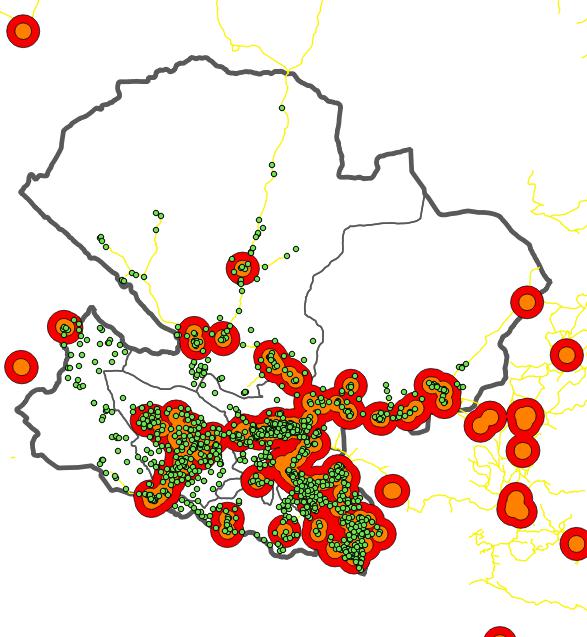 All Financial Services 5km, 10km
(excluding Mobile Money)
Mobile Money services 
5km, 10km
[Speaker Notes: Agency banking 
Get new clients: all schools
100 schools: 100 students: 100,000 per year		1billion per year for 1 region for 100 schools		32 regions: 32billion	
Develop new product (school fees credit scheme) 
Saving schemes for kids
Research why people can’t pay and develop insurance scheme, life/disability insurance, agriculture insurance etc]
Pitching an Investment Strategy
don’t be afraid to think big…
Bank Branch Distribution - 2015
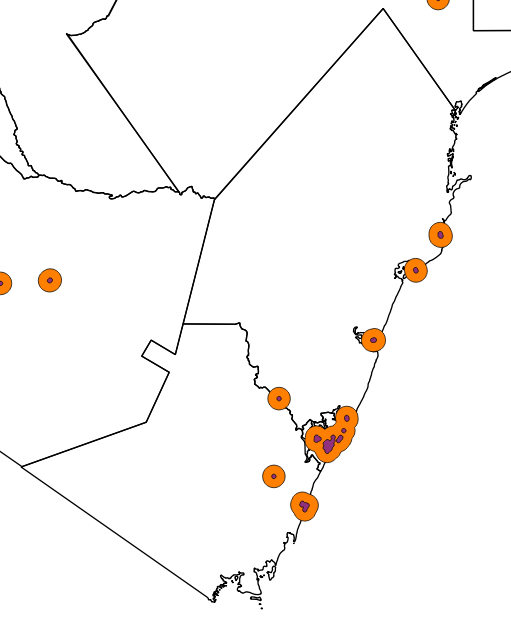 Kilifi
Kwale
Mombasa
Areas 1 km from a bank branch
Areas 5 km from a bank branch
Bank Agent Distribution - 2015
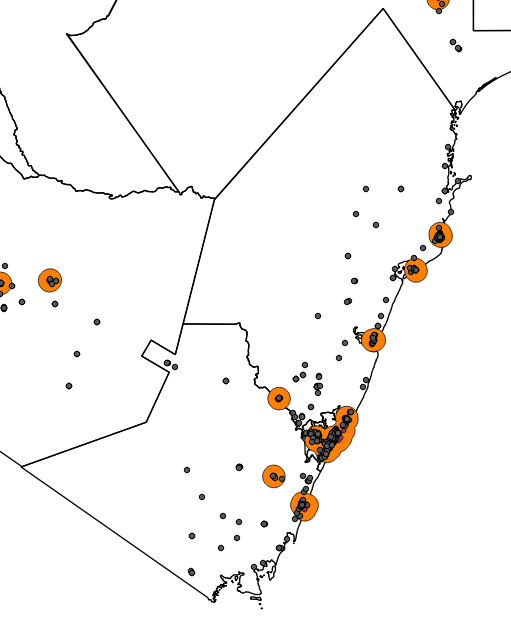 Kilifi
Kwale
Mombasa
66% of Agents are within 5 km of a bank branch
45% of Agents are within 1 km of a bank branch
The Key Information
On average a bank branch has overheads of $2 million per year 
45% of our bank agents are within 1km of a branch
Bank agents have an gross cost of $200 in their first year
Counter traffic in our city centre branches has halved
Most branch customers are now high value business clients
[Speaker Notes: A pitch is what you use to demonstrate value. A proposal is a detailed plan of how you’re going to meet your objectives.]
The Pitch
Close 2 branches in the city centre saving us $4 million per year and sell the properties to raise a further $10 million
Open new business centres in the existing branches located closest to our business customers
Take $10 million and invest in an aggressive expansion of agency banking network in underserved areas
Show an immediate $4 million profit in the balance sheet
Pitching a failure…
why we should love it when things go wrong
Dar  - All Mobile Money Agents
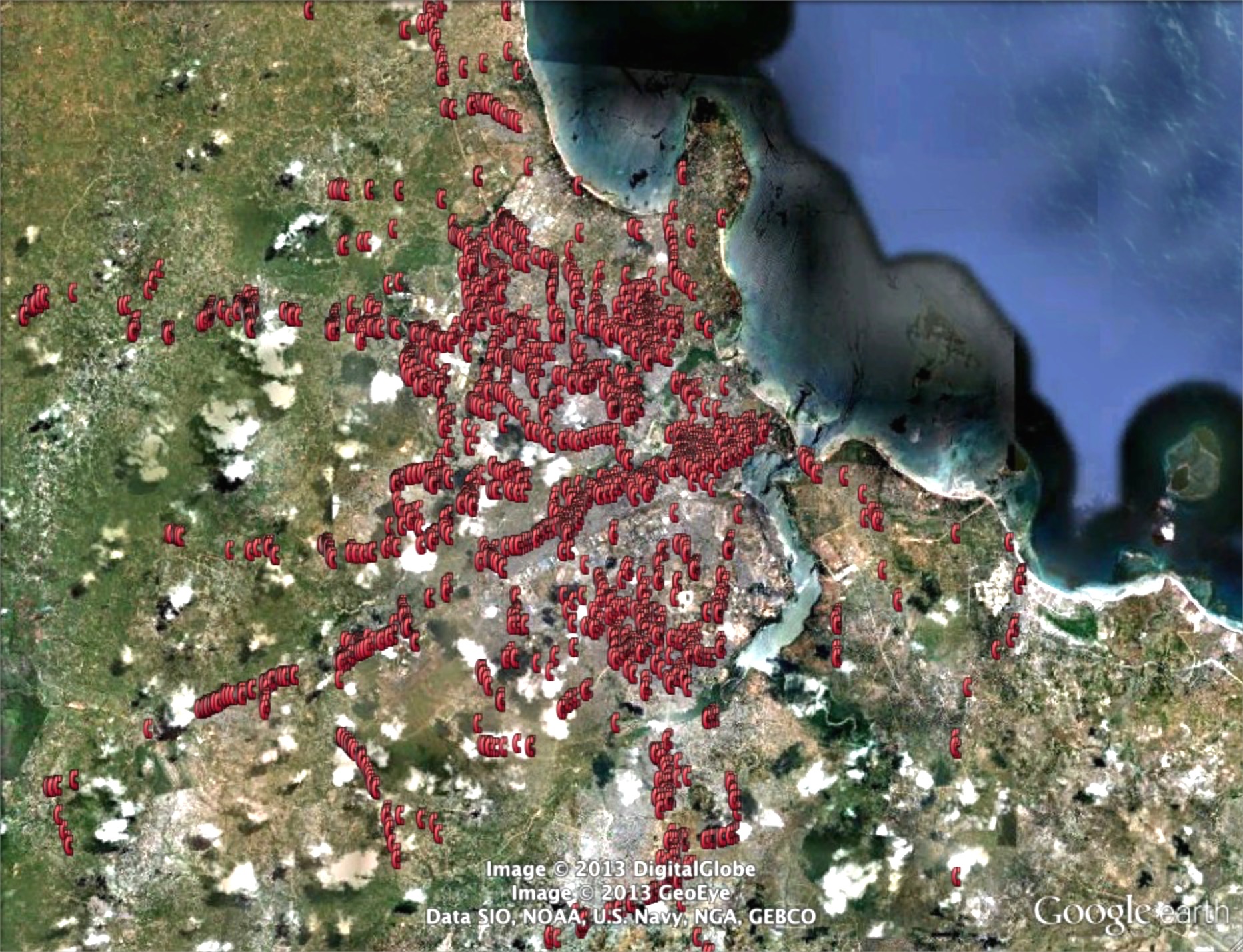 Dar  - All Mobile Money Agents
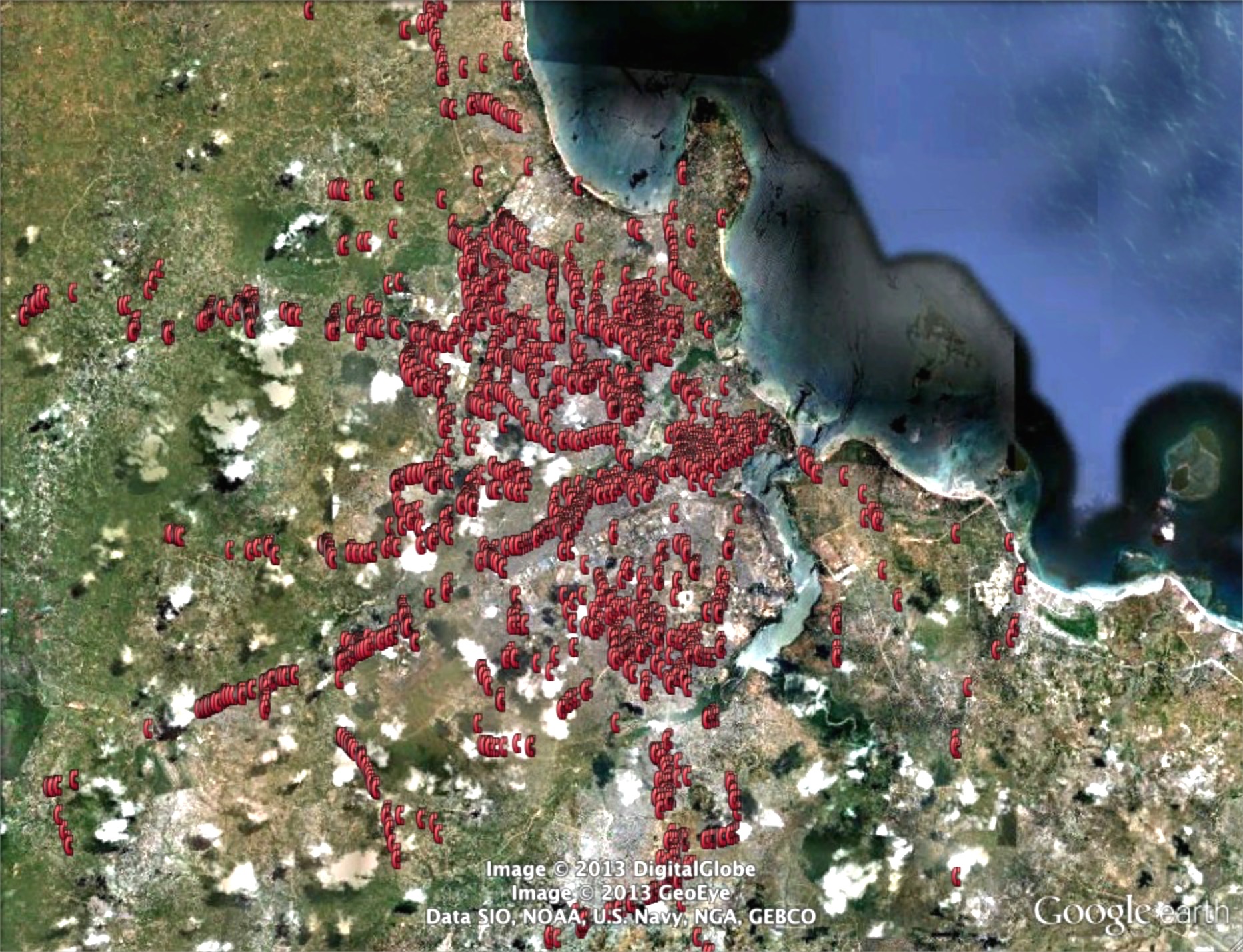 Agents taking over 25 deposits / day
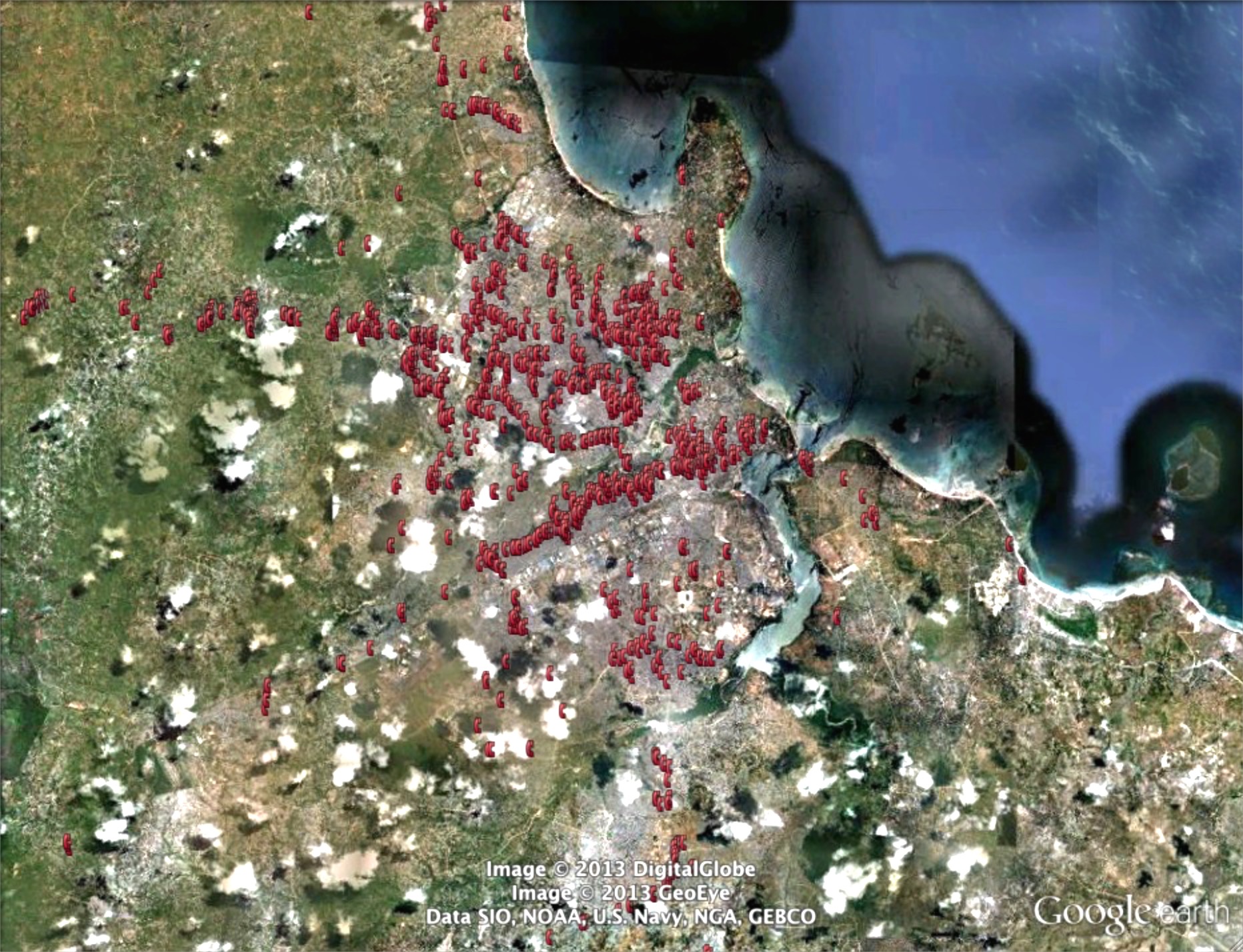 Agents taking over 50 deposits / day
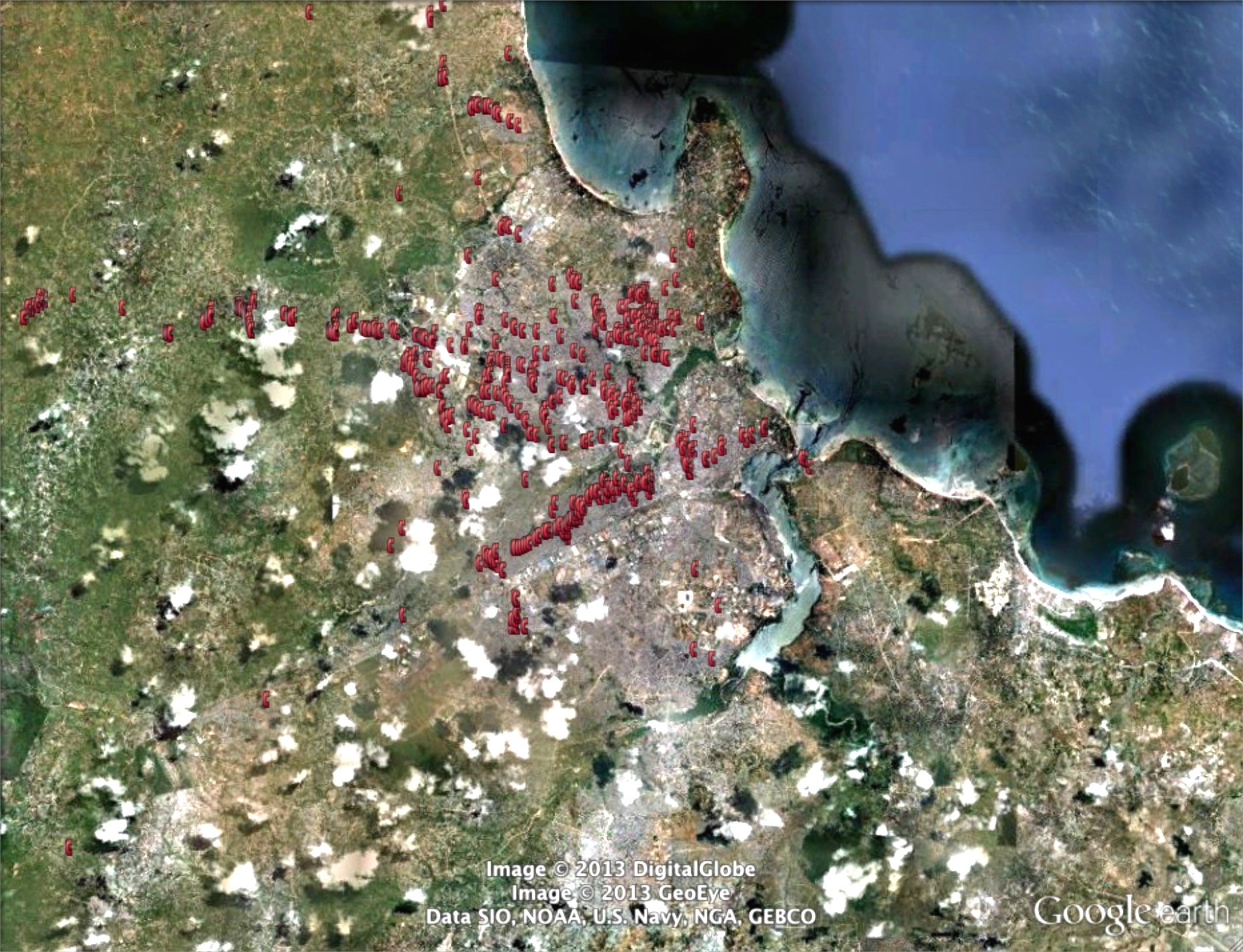 Low income area
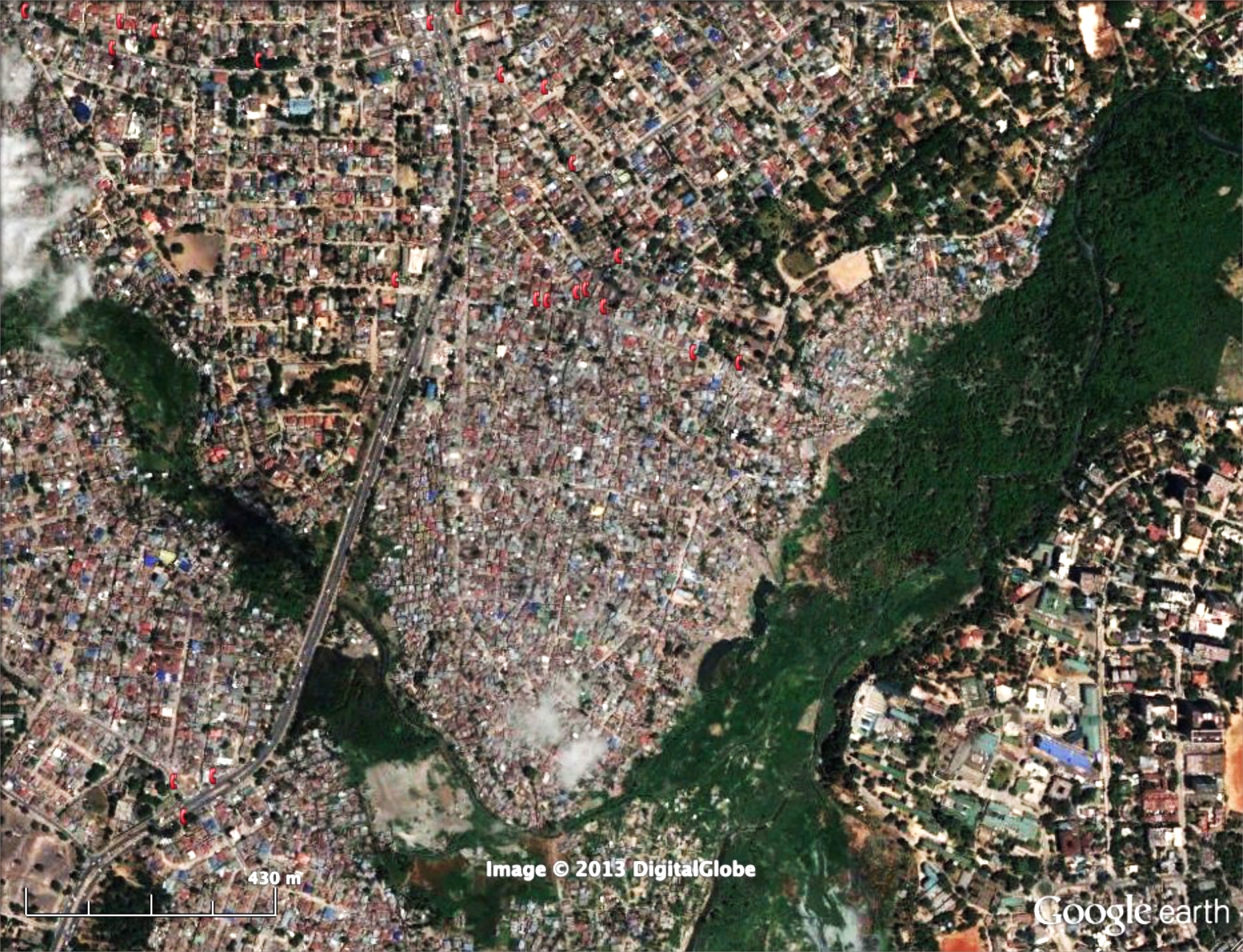 Better questions can be as valuable as new products
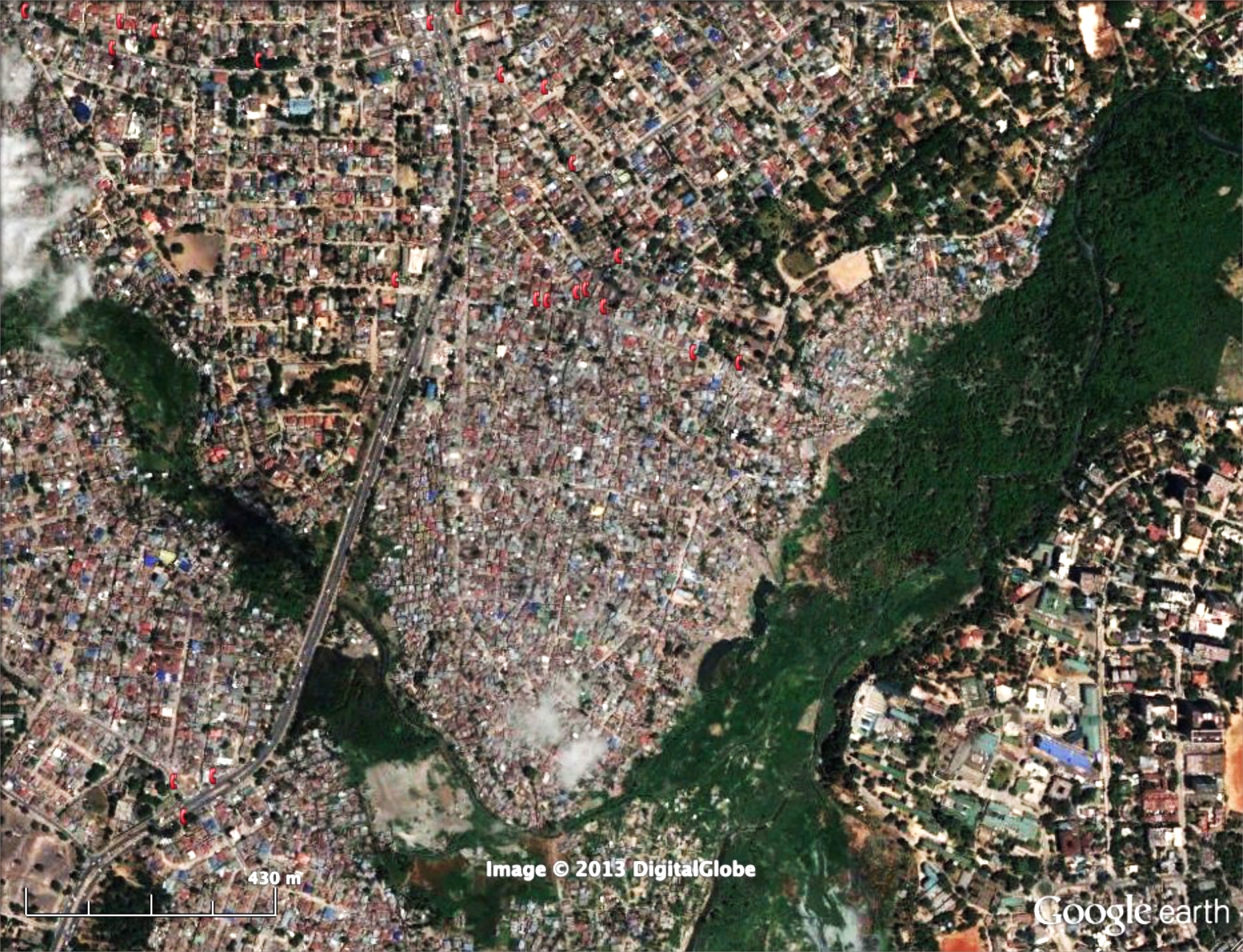 Why do we see agents but no transactions?

How does this affect our current investment in mobile money agents?

Can we find a way for existing products to more appropriate?

Can we develop a new product to better serve these customers?
david@usabledata.co